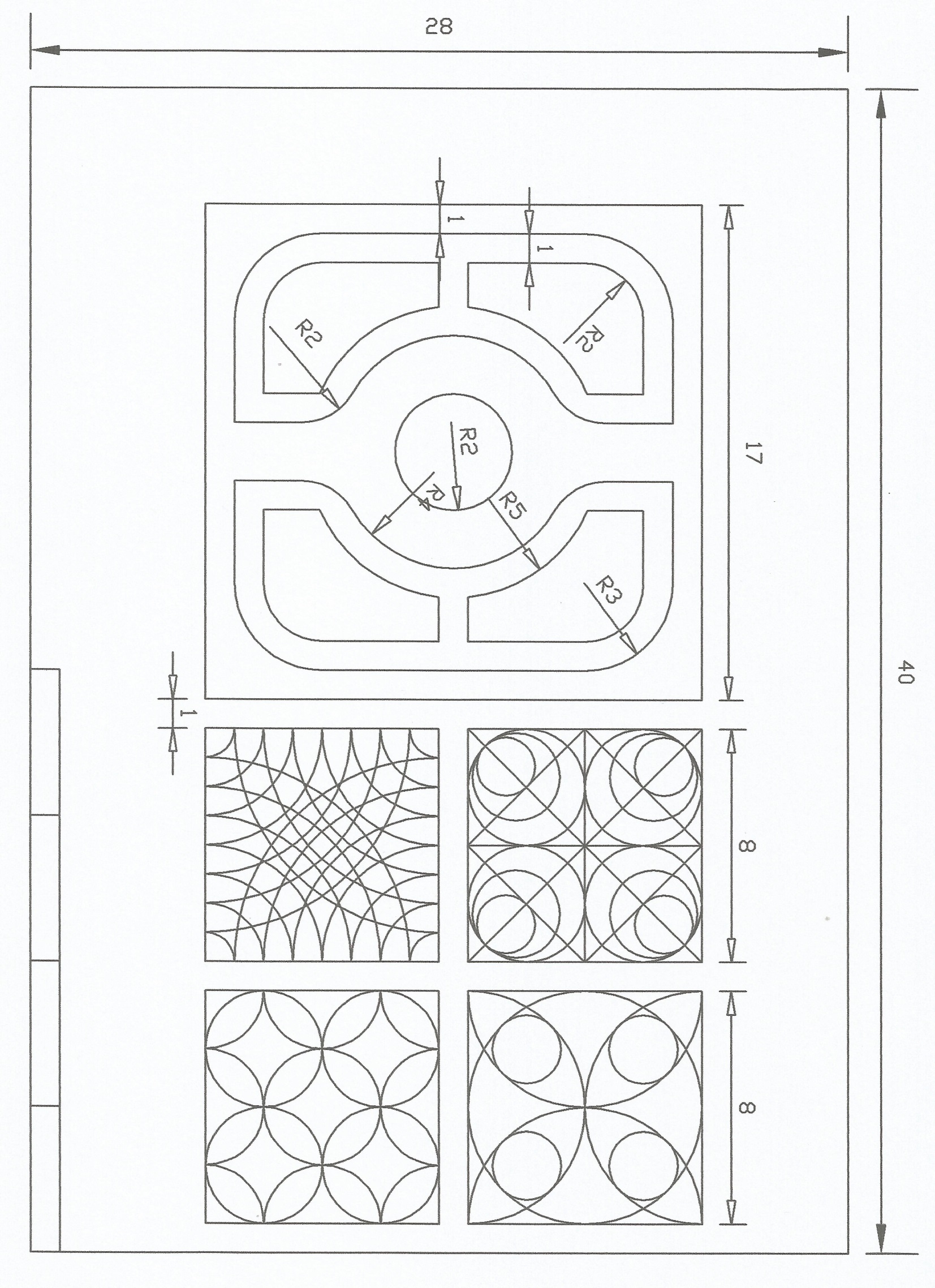 College of A & P / 255 ARCH / Dr. Sameer Alwattar
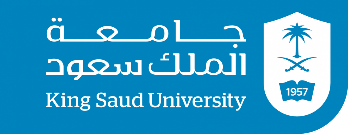 Exercise: 04B (Homework):
On your A3 paper draw the following by Tools